(6-2) Basics of a Queue
Instructor - Andrew S. O’Fallon
CptS 122 (February 14, 2024)
Washington State University
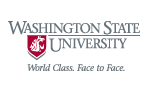 What is a Queue?
A linear data structure with a finite sequence of nodes, where nodes are removed from the front or head and nodes are inserted at the back or tail
A queue is referred to as a first-in, first-out (FIFO) data structure
Consider a grocery store line; as the line forms, people enter at the back or tail of the line; the person at the front or head of the line is always serviced before the others; once the front person is serviced, he/she leaves and the next in line is helped
A queue is also considered a restricted or constrained list
We will focus most of our attention on linked list implementations of queues
2
A. O’Fallon, J. Hagemeister
Typical Representation of Queue of Integers
2
head
tail
7
78
53
2
Dequeue
Enqueue
7
3
A. O’Fallon, J. Hagemeister
Implementation of Queues in C
The following slides will show how to implement Queues in C
We will implement them in C++ during lecture
4
A. O’Fallon, J. Hagemeister
Struct QueueNode
For these examples, we’ll use the following definition for QueueNode:
		
	typedef struct queueNode
	{
		char data;
		// self-referential
		struct queueNode *pNext; 
	} QueueNode;
5
A. O’Fallon, J. Hagemeister
Initializing a Queue in C (1)
Our implementation:
	
	void initQueue (QueueNode **pHead, 				       QueueNode **pTail)
	{
		// Recall: we must dereference a 
		// pointer to retain changes
		*pHead = NULL; // Points to front of queue
		*pTail = NULL; // Points to back of queue
	}
6
A. O’Fallon, J. Hagemeister
Initializing a Queue in C (2)
The initQueue() function is elementary and is not always implemented
We may instead initialize the pointers to the front and back of the queue with NULL within main()

	int main (void)
	{
		QueueNode *pHead = NULL; // points to front
		QueueNode *pTail = NULL; // points to back
		…
	}
7
A. O’Fallon, J. Hagemeister
Initializing a Queue in C (3)
We can combine the two pointers (pHead and pTail) of a queue into a single struct called Queue
	typedef struct queue
	{
		QueueNode *pHead;
		QueueNode *pTail;
	} Queue;
We can then modify our initQueue() to accept a Queue struct type
	void initQueue (Queue *pQueue)
	{
		pQueue -> pHead = NULL;
		pQueue -> pTail = NULL;
	}
8
A. O’Fallon, J. Hagemeister
Checking for Empty Queue in C (1)
Only need to check the head pointer to see if the queue is empty
Our implementation:

	int isEmpty (Queue q)
	{
		// Condensed the code into 
		// one statement; returns 1 if
		// pHead is NULL; 0 otherwise
		return (q.pHead == NULL);
	}
9
A. O’Fallon, J. Hagemeister
Checking for Empty Queue in C (2)
Note: we could substitute the int return type with an enumerated type such as Boolean
	
	typedef enum boolean
	{
		FALSE, TRUE
	} Boolean;
10
A. O’Fallon, J. Hagemeister
Checking for Empty Queue in C (3)
Our implementation with Boolean defined:

	Boolean isEmpty (Queue q)
	{
		Boolean status = FALSE;

		if (q.pHead == NULL) // Queue is empty
		{
			status = TRUE;
		}

		return status;
	}
11
A. O’Fallon, J. Hagemeister
Printing Data in Queue in C
A possible implementation using recursion:

	void printQueueRecursive (QueueNode *pHead)
	{
		if (pHead != NULL) // Recursive step
		{
			printf (“%c ->\n”, (pHead) -> data);
			// Get to the next item
			pHead = (pHead) -> pNext;
			printQueueRecursive (pHead); 
		}
		else // Base case
		{
			printf (“NULL\n”);
		}
	}
12
A. O’Fallon, J. Hagemeister
Inserting Data into Back of Queue with Error Checking in C (1)
Let’s modify our code so that we can check for dynamic memory allocation errors
We’ll start with makeNode():
	QueueNode * makeNode (char newData)
	{
		QueueNode *pMem = NULL;

		pMem = (QueueNode *) malloc (sizeof (QueueNode));
		if (pMem != NULL)
		{
			// Initialize the dynamic memory
			pMem -> data = newData;
			pMem -> pNext = NULL;
		} 
		// Otherwise no memory is available; could use else, but
		// it’s not necessary

		return pMem;
	}
13
A. O’Fallon, J. Hagemeister
Inserting Data into Back of Queue with Error Checking in C (2)
Now let’s add some error checking to enqueue():

	Boolean enqueue (Queue *pQueue, char newData)
	{
		QueueNode *pMem = NULL;
		Boolean status = FALSE; // Assume can’t insert a new node; out of memory

		pMem = makeNode (newData);

		if (pMem != NULL) // Memory was available
		{
			// Insert the new node into the back of the queue
			if (isEmpty (*pQueue)) // Inserting first node into queue
			{
				pQueue -> pHead = pMem;
			}
			else // Already at least one node in queue; update tail only
			{
				pQueue -> pTail -> pNext = pMem;
			}
			pQueue -> pTail = pMem;
			status = TRUE; // Successfully added a node to the queue!
		}
		
		return status;		
	}
14
A. O’Fallon, J. Hagemeister
Removing Data from Front of Queue in C (1)
We will apply defensive design practices and ensure the queue is not empty
This implementation of dequeue() returns the data in the node at the front of the queue
	char dequeue (Queue *pQueue)
	{
		char retData = ‘\0’;
		QueueNode *pFront = NULL;

		if (!isEmpty (*pQueue)) // Stack is not empty; defensive design
		{
			pFront = pQueue -> pHead; // Temp storage of front of queue
			retData = pQueue -> pHead -> data;
			pQueue -> pHead = pQueue -> pHead -> pNext;
			if (pQueue -> pHead == NULL) // Queue is now empty; update tail
			{
				pQueue -> pTail = NULL;
			}
			free (pFront); // Remove the front node
		}

		return retData;
	}
15
A. O’Fallon, J. Hagemeister
Queue Applications
Operating systems maintain queues of processes that are ready to execute
Printers queue print requests; first-come, first-serve
Simulations of real world processes, such as movie lines, grocery store lines, etc.
16
A. O’Fallon, J. Hagemeister
Closing Thoughts
Can you build a driver program to test these functions?
A queue is essentially a restricted linked list, where one additional pointer is needed to keep track of the back, tail, or rear of the queue
You can implement a queue without using links; Hence, you can use an array as the underlying structure for the queue
17
A. O’Fallon, J. Hagemeister
References
P.J. Deitel & H.M. Deitel, C: How to Program (7th ed.), Prentice Hall, 2013
J.R. Hanly & E.B. Koffman, Problem Solving and Program Design in C (7th Ed.), Addison-Wesley, 2013
18
A. O’Fallon, J. Hagemeister
Collaborators
Jack Hagemeister
19
A. O’Fallon, J. Hagemeister